TULSA MENU
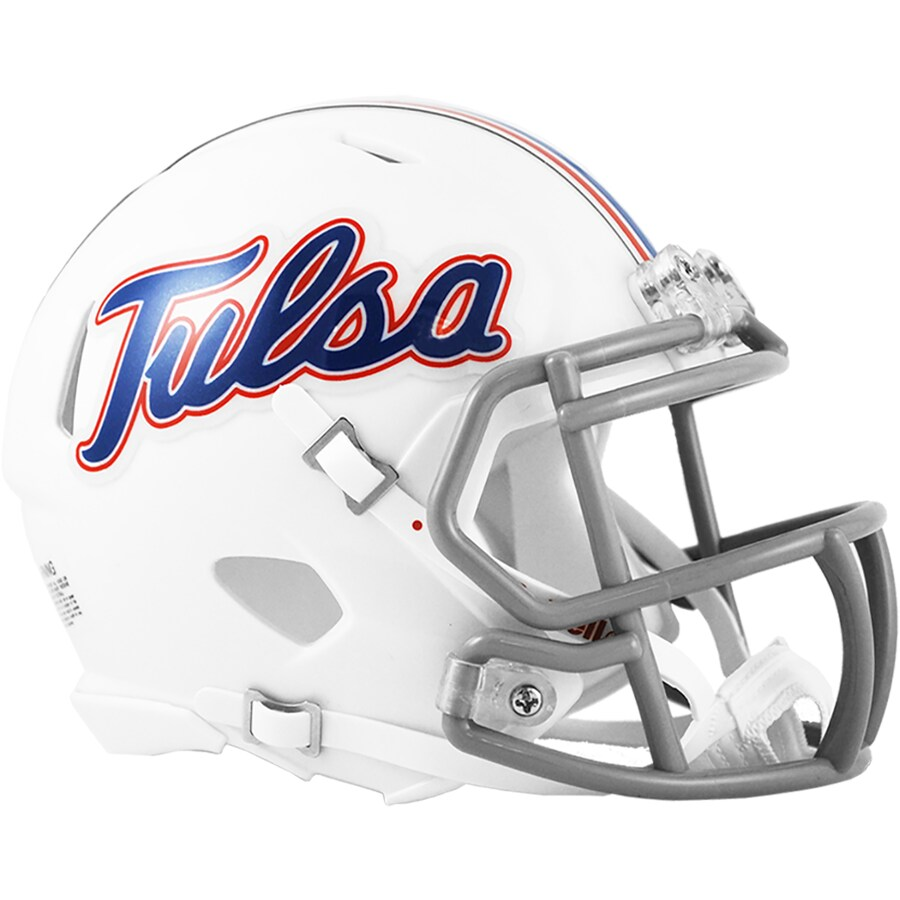 BASE OFFENSE
ONE WORD
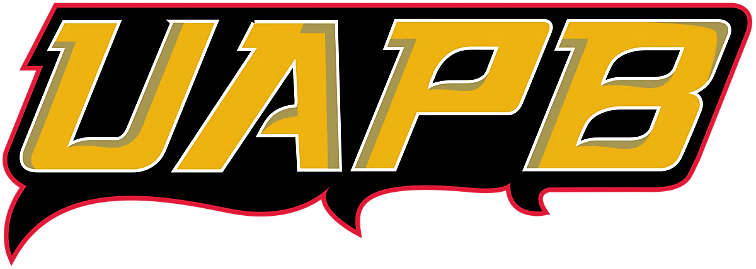 5/31/2023
UAPB FOOTBALL
1
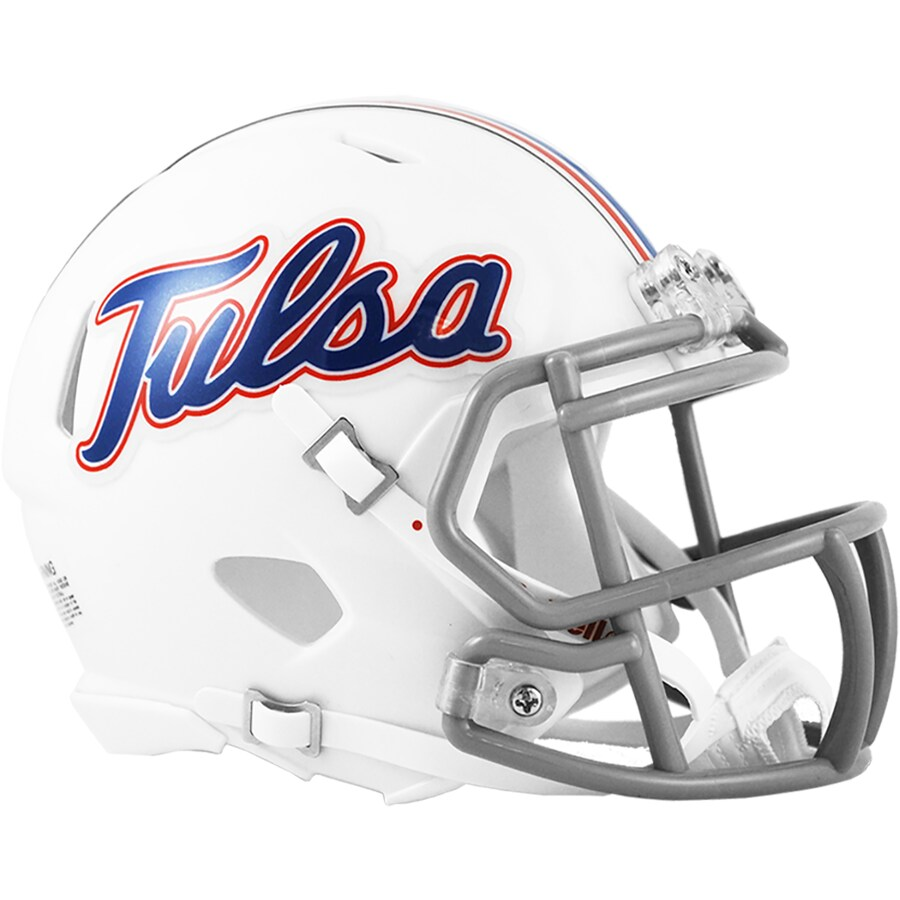 UAPB FOOTBALL
2023 HIT CHART TULSA FINAL 8/18
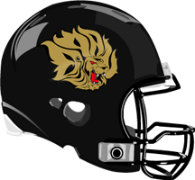 GREEN
BLUE
QUEEN
DOUBLES
FRONT: ODD (87%) 30 (3%) NAVJO(3%)
BLITZ: BDY SCRAPE (7X) JAM (5X) BULLETS (4X)
COVER: 4 (38%) COV 0 (11%)  40 (9%)
FRONT: ODD (67%) 42 OVER (33%) 
BLITZ: BDY SONIC (1X)
COVER: 0 (50%) 2 (16%) 3 WEAK (16%) 40 (16%)
FRONT: ODD (94%) SPLIT (2%) TITE (2%)
BLITZ: BDY SONIC (2X) BDY CAT (1X) BDY SCRAPE (1X) 
COVER: 0 (24%) 40 (15%) 4 (16%)4 LOCK (10%)
PASS
CHEVRON: DOUBLES RT FREE 51 CHEVRON 99  (SHELL, SLASH, UP, FAT, SMASH)
MESH: DOUBLES RT 51 MESH (PIN)
CADDY: DOUBLES RT 61 CADDY 99  (SMASH, LOCK 1, HAMMER, UP, FAT) 
MARKER:  DOUBLES RT 61 MARKER (SWITCH)
HONDA: DOUBLES LT 61 HONDA (PUMP)
BENZ: DOUBLES RT 61 BENZ 
HOMERUN: DOUBLES LT 61 BURST  HOMERUN
99: DOUBLES RT 99 (NAIL, FAT, HAMMER, SLASH, SEAM, OSCAR, UP, GLANCE FAT)
PIPE: DOUBLES RT 51 T PIPE SMASH
PASS
PAP
PAP
PASS
PACERS: GREEN 50 PACERS
HURRICANE: GREEN TEAR PP BEARS COLD LOCK 3
GREEN 31 FLOOD
GREEN 71 THUMB / HOMERUN

REDZONE
BONE RT TEAR 30 FLOOD
GREEN FREE 60 HONDA (PUMP)
GREEN FREE 50 CHEVRON EXXON
FLOOD: QUEEN RT 31 FLOOD
QUEEN RT 61 CADDY
QUEEN RT FREE 51 CHEVRON
Z/ZX
Z/X
Z/X
Z/X
Z/X
Z/X
X/Z
X/Z
X/Z
X/Z
X/Z
Z
PAP
RACE: DOUBLES RT RACE SMASH
DOUBLES RT H ACROSS RACE HOT SNAG
H
H
H
Y
Y
Y
Q
Q
Q
Q
Q
Q
H
H
Y
F
Y
Y
T
T
T
T
T
T
RUNS
SCREENS
DOUBLES RT BENZ LINDA
MCDONAOLDS: QUEEN RT 15 KEY 2 GIFT (99)
NICKEL: QUEEN RT BEARS COLD (99) 
POPEYES: QUEEN RT 14 (99) 
PIC: QUEEN RT H ACROSS 12 PWF   (BEARS)
QUEEN RT 13 BOSS FAT 
QUEEN RT 13 FUNGO GIFT
QUEEN RT H ACROSS Q BOSS COLD
RUNS
TORNADO: GREEN TEAR 13 KEY 3 GIFT
GREEN 13 FUNGO GIFT
GREEN TEAR 23 KEY 3 GIFT
GREEN 17 BOSS (LOCK 1 EYE CANDY)
(12/21)  BEARS HOT / 14 
(12/21)   GREEN  PISTON (LEAD DRAW) BLOCK
REDZONE
BONE RT TEAR 14 KEY 2 GIFT
ZORRO: DOUBLES RT 12 KEY 2 
DOUBLES RT 12 (EYE CANDY LOCK 1)
GHOST: DOUBLES RT GHOST 13 KEY 3 GIFT (JET)
GATOR: DOUBLES RT GHOST 23 GATOR KEY 3 GIFT
ACROSS:  DOUBLES RT H ACROSS 13 FUNGO
SCREENS
SCREENS
SCREENS
GREEN TEAR CHEVRON LINDA
KING BUNCH
KING
TRIO/ BUNCH
FRONT: ODD (83%) 30 (6%) TITE (4%) 
BLITZ: WC (2X) W-D (2X) M-A (1X
COVER: 1 (34%) 4  (31%) 4 LOCK (13%)
FRONT: ODD (52%) LION (28%) 30 (3.7%) TITE (3.7%)
BLITZ: BDY SONIC (8X) JAM (4X) JETS (4X) BDY CAT (3X) 
COVER: 0 (15%) 3 (14%) 4 (9%) 3 CLOUD (8%) 3 LOCK (8%)
FRONT: ODD (88%) BEAR (11%)  
BLITZ: BULLETS (2X) BDY SONIC (1X) BDY STRT (1X)
COVER: 0 (77%) 0 BANJO  (11%)
PASS
KING BUNCH RT 60 CHEVRON
PASS
KING RT 71 HOMERUN
KING RT 71 THUMB
PAP
KING RT RACE HOT SMASH
KING RT PP MIZZO COLD INDEX
KING RT 71 THUMB
PAP
PAP
LOCK 1: 
TRIO RT RACE FLOOD
PASS
EXXON: TRIO RT 51 EXXON
DAYTONA: TRIO RT 61 BOX DAYTONA (X-SHALLOW)
HOMERUN:  TRIO RT 61 BURST HOMERUN
SLASH: TRIO RT 51 SLASH
FAT:  TRIO RT BLACK FIRM FAT
SPACING: BUNCH RT BLACK FIRM  SPACING GIFT 
BU MESH: BUNCH RT 51 MESH T FLAT
RUNS
WENDYS: TRIO RT 13 KEY 1 GIFT (B) KEY 3
BEARS: TRIO RT BEARS COLD STICK
DETROIT: TRIO RT 11 DETROIT STICK
TRIO RT 12 BLOCK (GLANCE)
TRIO RT TWIRL BEARS COLD Y POP KEY 2 (LOCK 1)
TRIO RT 13 BASH 
TRIO RT 23 GATOR KEY GIFT
BUNCH RT 23 GATOR KEY 3 GIFT 
BUNCH RT 13 KEY 3 GIFT
SCREENS
RUNS
SCREENS
SCREENS
RUNS
KING BUNCH TOB 27 CRACK
KING BUNCH TOB TRUCK COLD
(TOB) KING BUNCH RT 23 GATOR KEY 1 GIFT 


SHORT YARDAGE
FUNGO: KING RT 13 FUNGO GIFT
KING RT 23 (99)
KING RT 15 (FAT) 
KING RT 14 BLOCK (99)
KING RT TAXI HOT 
KING RT BEARS COLD Y POP LOCK 1 
KING RT GHOST 14 KEY 2 (16)
LINDA:  TRIO RT STICK LINDA 
LASER:  TRIO RT FREE KEY 4 LASER
KING RT FUNGO LINDA
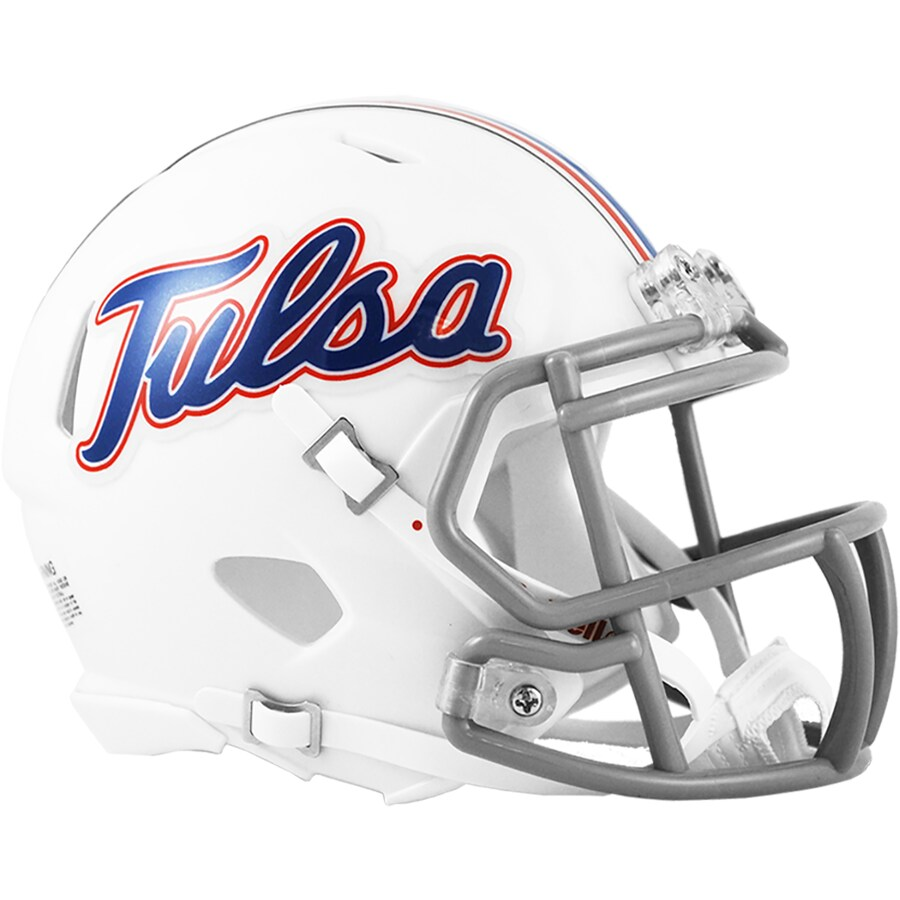 UAPB FOOTBALL
2023 HIT CHART
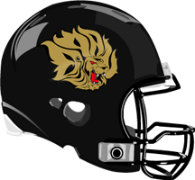 FRONT: 42 UNDER (28%) 42 OVER (28%) 34 ODD (12%)
BLITZ: SW EDGE (1X) SW C (1X) WC (1X)
COVER: 4 (28%) 1 (26%) 4 LOCK (23%)
REX
LEX
STACK
EMPTY
FRONT: ODD (70%) LION (25%) 30 (5%)
BLITZ: BDY JET (3X) BDY SCRAPE (1X) BULLETS (1X) 
COVER: 4 (47%) 0 (9%)  DBL CLOUD (9%)
3 LOOKS
FRONT: ODD (30%) 30 (20%) LION (20%) FUG (10%) NAVJO (10%)
BLITZ: BDY SCRAPE (2X) FAT B (1X)
COVER: 4 LOCK (20%) 4 PRESS (20%) DBL CLOUD (20%) PREVENT (20%)
PASS
PASS
PAP
SONIC: STACK RT  TWIRL PP  LOCK 2
PAP
PAP
PASS
PAP
REX 31 FLOOD
Z/X
X/Z
T
Y
Y
Y
Y3
Q
H
H
H
Y/Z
Z/X
T
X
Y
H
Q
T
T
RUNS
SCREENS
SCREENS
ZORRO: STACK RT 12 K2
RUN
REX 15 (99) FUNGO
REX BEARS COLD Y POP LOCK 1 
REX 14 (99)
REX 28 GANGSTER BLOCK
SCREENS
RUNS
EMPTY: EMPTY RT Q-11 HAMMER
TREY WING
FRONT: ODD (85%) FUG (14%)
BLITZ: BDY CAT (4%)
COVER: 3 (66%) 6 (5%)
PASS
PAP
TREY RT WING 71 FADE
TREY RT WING 31 FLOOD
SCREENS
RUNS
TREY RT  RIGHT 15 BLOCK
TREY RT WING 14
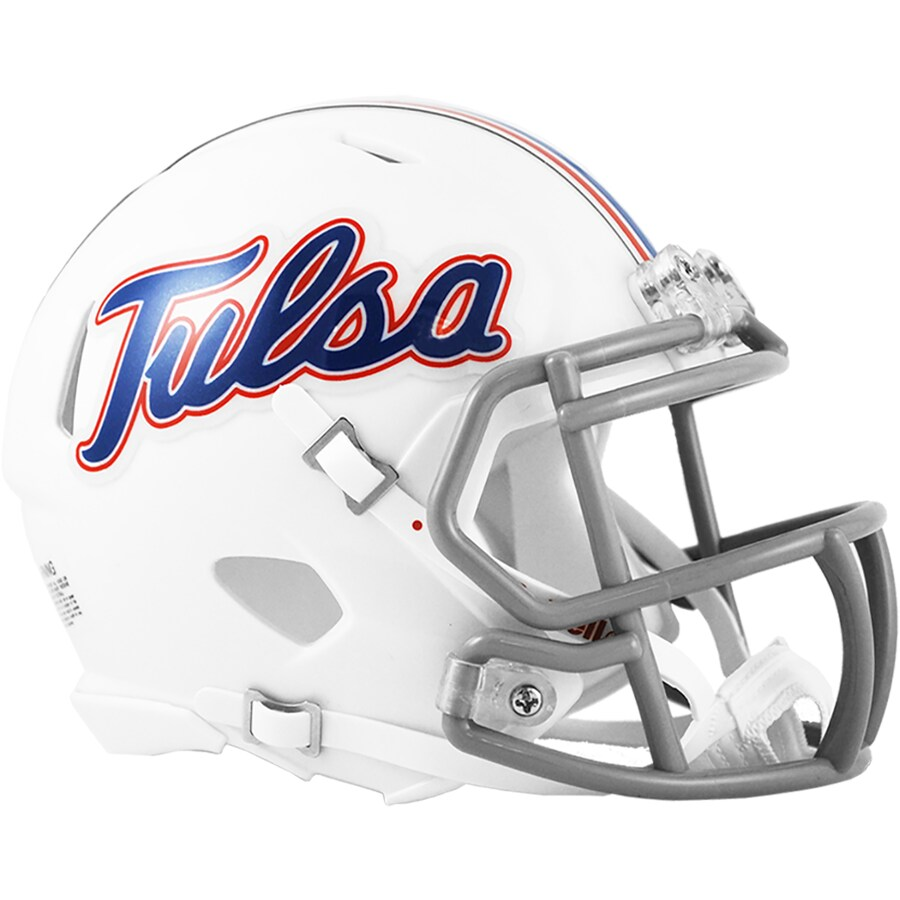 UAPB FOOTBALL
2023 HIT CHART (BASE)
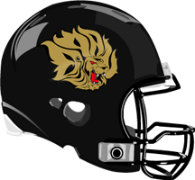 GREEN
BLUE
QUEEN
DOUBLES
FRONT: ODD (87%) 30 (3%) NAVJO(3%)
BLITZ: BDY SCRAPE (7X) JAM (5X) BULLETS (4X)
COVER: 4 (38%) COV 0 (11%)  40 (9%)
FRONT: ODD (67%) 42 OVER (33%) 
BLITZ: BDY SONIC (1X)
COVER: 0 (50%) 2 (16%) 3 WEAK (16%) 40 (16%)
FRONT: ODD (94%) SPLIT (2%) TITE (2%)
BLITZ: BDY SONIC (2X) BDY CAT (1X) BDY SCRAPE (1X) 
COVER: 0 (24%) 40 (15%) 4 (16%)4 LOCK (10%)
PASS
CHEVRON: DOUBLES RT FREE 51 CHEVRON  (SHELL, COP, SLASH, UP, FAT)
MESH: DOUBLES RT 51 MESH (PIN)
CADDY: DOUBLES RT 61 CADDY  (SMASH, LOCK 1, HAMMER, UP) 
DAYTONA: DOUBLES RT 61 DAYTONA (SWITCH)
MARKER:  DOUBLES RT 61 MARKER (SWITCH)
HONDA: DOUBLES RT 61 HONDA (PUMP) (H HONDA)
BENZ: DOUBLES RT 61 BENZ 
HOMERUN: DOUBLES LT 61 BURST  HOMERUN
DOUBLES RT FREE 51 STICK SLASH
99: DOUBLES RT 99 (NAIL, FAT, HAMMER, SLASH, UP)
DOUBLES RT  SLASH CHEVRON
DOUBLES RT 60 FLASH THUMB
PASS
PAP
PAP
PASS
PACERS: GREEN 50 PACERS
HURRICANE: GREEN TEAR PP BEARS COLD LOCK 3
GREEN PURPLE 24 SLOT FADE H SEAM

REDZONE
BONE RT TEAR 30 FLOOD
GREEN FREE 60 HONDA (PUMP)
GREEN FREE 50 CHEVRON EXXON
FLOOD: QUEEN RT 31 FLOOD
QUEEN RT PURPLE BEARS COLD NICKLE
QUEEN RT PURPLE 24  SUB (NAIL)
QUEEN RT 70 CADDY, HR, MARKER
CADDY
Z/ZX
Z/X
Z/X
Z/X
Z/X
Z/X
X/Z
X/Z
X/Z
X/Z
X/Z
Z
PAP
DOUBLES RT GHOST PURPLE BEARS COLD LOCK 3
RACE: DOUBLES RT RACE SMASH
DOUBLES RT PURPLE 24 HAMMER
H
H
H
Y
Y
Y
Q
Q
Q
Q
Q
Q
H
H
Y
F
Y
Y
T
T
T
T
T
T
RUNS
SCREENS
DOUBLES RT GHOST CHEVRON LINDA
DOUBLES RT BENZ LINDA
DOUBLES RT 51 SWALLOW SCRREN QGO

ROCKET/LASER
DOUBLES RT FREE KEY 3 LASER
MISSLE:  DBL RT 23 GATOR MISSLE HOT
DOUBLES RT 13 TB FUNGO H-LOCK 2
RUNS
RUNS
TORNADO: GREEN TEAR 13 KEY 3 GIFT
BOSS:  GREEN BOSS COLD
GREEN TEAR 23 KEY 3 GIFT (23,16)
GREEN 13 FUNGO GIFT (23, 16)
GREEN ZBACK 17 PWF

REDZONE
BONE RT TEAR 14 KEY 2 GIFT
BONE RT 12 PWF
SCREENS
ZORRO: DOUBLES RT 12 KEY 2 (22/16)
DOUBLES RT TWIRL 12 KEY 2
GHOST: DOUBLES RT GHOST 13 KEY 3 GIFT
GATOR: DOUBLES RT GHOST 23 GATOR KEY 3 GIFT
DOUBLES RT BEARS HOT 99
JET:  DOUBLES RT JET HOT
DOUBLES RT GHOST 13 PWF (23,17)

RPO
(PWF, STICK)
12/13 BASH
MCDONAOLDS: QUEEN RT 15 KEY 2 GIFT (OSCAR)
QUEEN RT 13  BOSS 99 (FUNGO)
POPEYES: QUEEN RT 14 99
NICKEL: QUEEN RT BEARS COLD 99  (DBL GLANCE)
PIC: QUEEN RT H ACROSS 12 PWF (BEARS)
COBRA: QUEEN RT 22 KEY 2 GIFT (FAT, HAMMER, SLASH) 
PYTHON: QUEEN LT 22 GATOR ARC KEY 1 
QUEEN RT H ACROSS 22 GATOR FUNGO KEY 2      
TOB:  QUEEN RT 23 ARC KEY 1 GIFT
QUEEN RT 17 FAT / 17 BOSS BLOCK
SCREENS
SCREENS
GREEN TEAR CHEVRON LINDA
GREEN Z BACK PWF LINDA
KING BUNCH
KING
TRIO
FRONT: ODD (83%) 30 (6%) TITE (4%) 
BLITZ: WC (2X) W-D (2X) M-A (1X
COVER: 1 (34%) 4  (31%) 4 LOCK (13%)
FRONT: ODD (52%) LION (28%) 30 (3.7%) TITE (3.7%)
BLITZ: BDY SONIC (8X) JAM (4X) JETS (4X) BDY CAT (3X) 
COVER: 0 (15%) 3 (14%) 4 (9%) 3 CLOUD (8%) 3 LOCK (8%)
FRONT: ODD (88%) BEAR (11%)  
BLITZ: BULLETS (2X) BDY SONIC (1X) BDY STRT (1X)
COVER: 0 (77%) 0 BANJO  (11%)
PASS
KING BUNCH RT 60 CHEVRON
PASS
KING RT 71 HOMERUN
KING RT 71 NICKLE 
KING RT 71 MARKER ,HAMMER (PUMP)
PAP
KING RT 60 PUMP FUNGO
KING RT STACK 70 LOCK 1 DBL GO
PAP
KING BUNCH RT RACE HOT CHEVRON
PASS
EXXON: TRIO RT 51 EXXON
STICK EXXON: TRIO RT 51 STICK EXXON
DAYTONA: TRIO RT 61 BURST DAYTONA (X-SHALLOW)
MERCEDES:  TRIO RT 51 MERCEDES
SLASH: TRIO RT 51 SLASH
STICK:  TRIO RT RED STICK
OUT:  TRIO RT RED OUT 
OLE MISS:  BUNCH RT MESH
PAP
LOCK 1: TRIO RT PURPLE BEARS LOCK 1 (CAB)
TRIO RT RACE FLOOD
TRIO RT PURPLE BEARS COLD PUMP
RUNS
WENDYS: TRIO RT 13 KEY 1 GIFT (B)
BEARS: TRIO RT BEARS COLD STICK
DETROIT: TRIO RT 11 DETROIT STICK
FOLLOW:  TRIO RT BEARS COLD Q FOLLOW
TRIO RT 23 GATOR KEY GIFT
TRIO RT 16/17 BLOCK
TRIO RT H ACROSS 23 GATOR BASH
TOB: TRIO LT 17 OPTION RT LOCK 1
SCREENS
RUNS
SCREENS
SCREENS
RUNS
KING BUNCH TOB 27 CRACK
KING BUNCH TOB TRUCK COLD
(TOB) KING BUNCH RT 23 GATOR KEY 1 GIFT 


SHORT YARDAGE
FUNGO: KING RT 13 FUNGO GIFT (23/22 GATOR)
(TOB) KING RT 15 FAT/ KEY 2 / HAMMER
(TOB) KING RT 12 BASH KEY 1
KING RT BEARS COLD NICKEL / FAT/ SLASH / HAMMER
KING RT GHOST 14 KEY 2 GIFT
KING RT 14 KEY 2 GIFT
KING RT 16/17 (FUNGO GIFT) (16 BOSS HOT)
KING RT MIZZO COLD FUNGO H POP
KING RT TWIRL 23 KEY 2 GIFT
LINDA:  TRIO RT STICK LINDA X CRACK
KING RT FUNGO LINDA